Physics
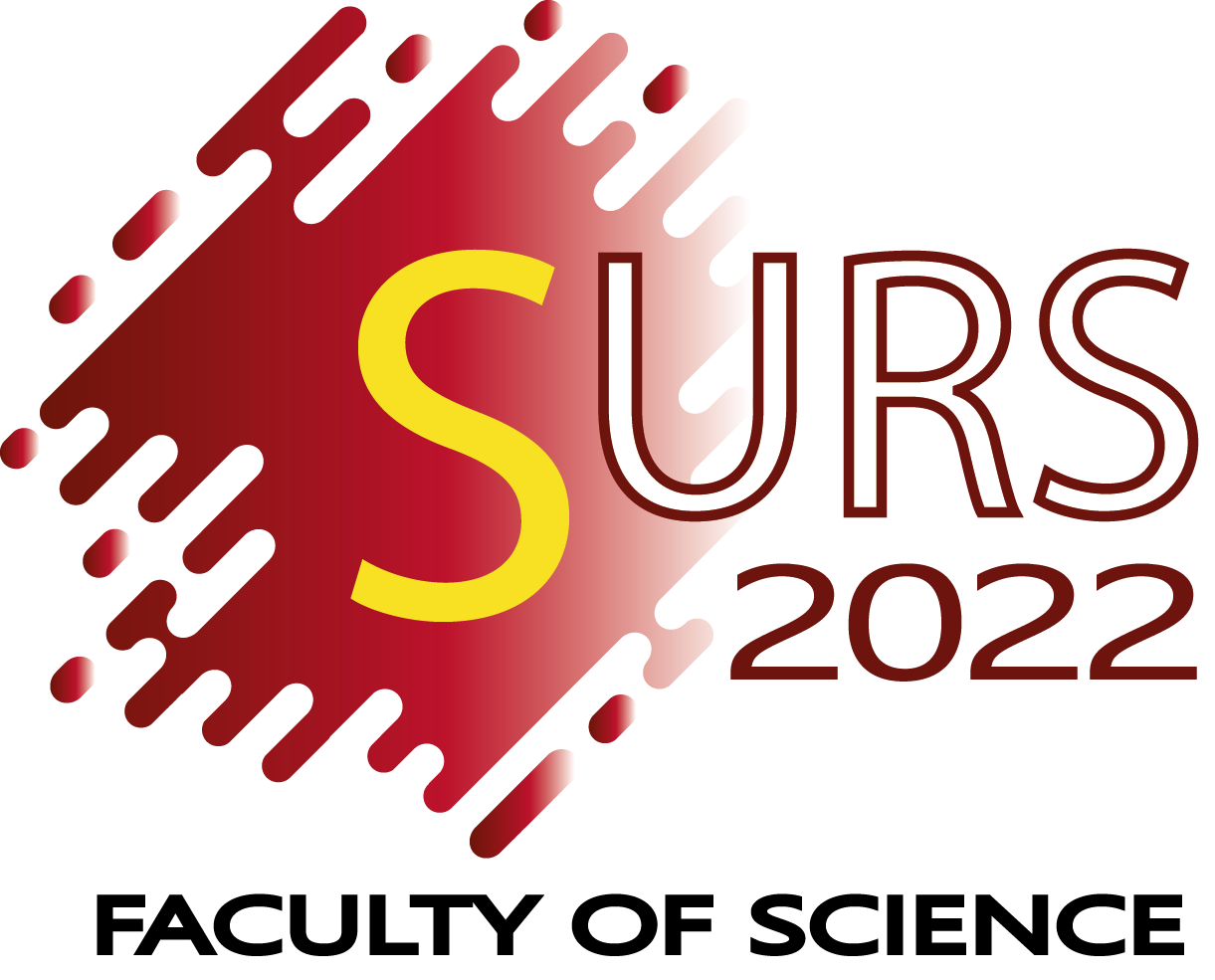 Enhancing dye-sensitized solar cell performance; optimization of quaternary counterion-based gel polymer electrolyte without changing additives
2024
Rochana WIJEMUNI
Department of Physics
Faculty of Science
University of Peradeniya
October 11, 2024
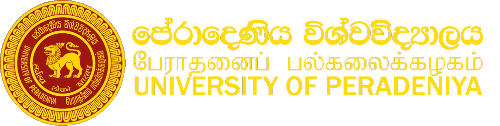 Background and Aims
Research Questions/Hypothesis/Objectives
Results and Discussion
Conclusions & Future Directions